SIMULATION  1 :  OBSERVATIONS SUPPLEMENTAIRES :  Indiquer si la condition B répond aux critères de rédaction, Justifier
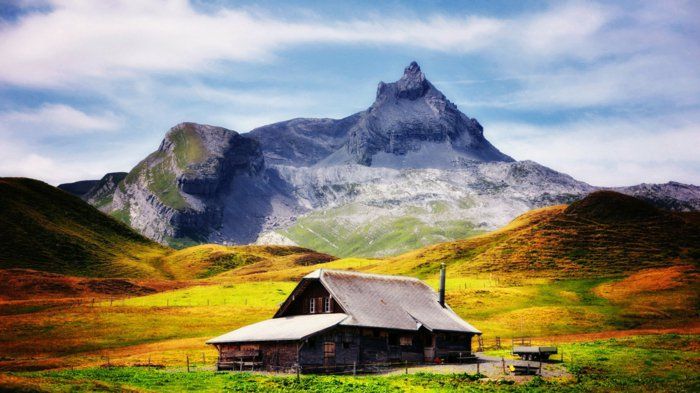 A








B
VISIBILITE = 15KM
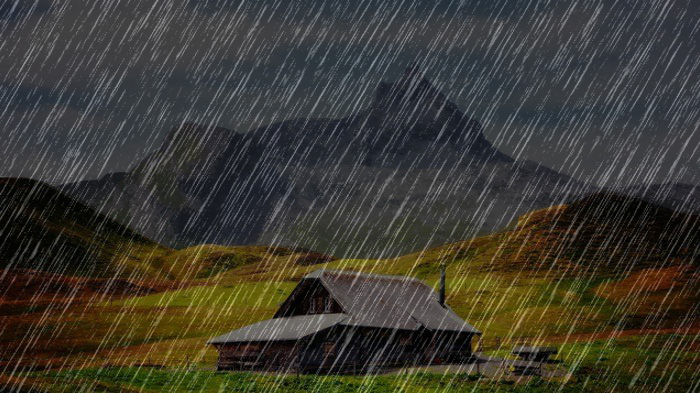 VISIBILITE = 5KM
Phéno  =  Pluie modérée
SIMULATION  2  :  OBSERVATIONS SUPPLEMENTAIRES :  Indiquer si les passages de A vers B B vers C , C vers D, D vers A répondent  aux critères de rédaction . Justifier ,
VISIBILITE = 5KM
Phéno  =  Pluie modérée
VISIBILITE = 15KM
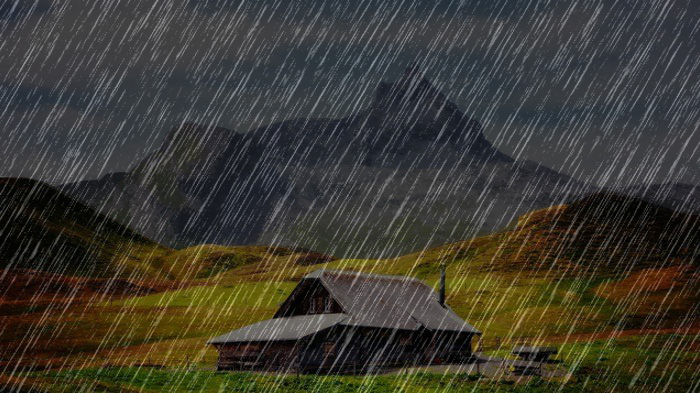 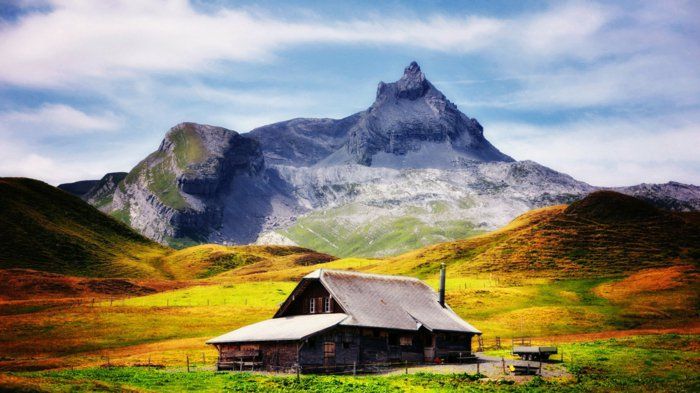 12
22TU
12
49TU
A              B


  D             C
12
00TU
VISIBILITE = 4500M
Phéno  =  Pluie forte
VISIBILITE = 4000M
Phéno  =  Pluie forte + orage
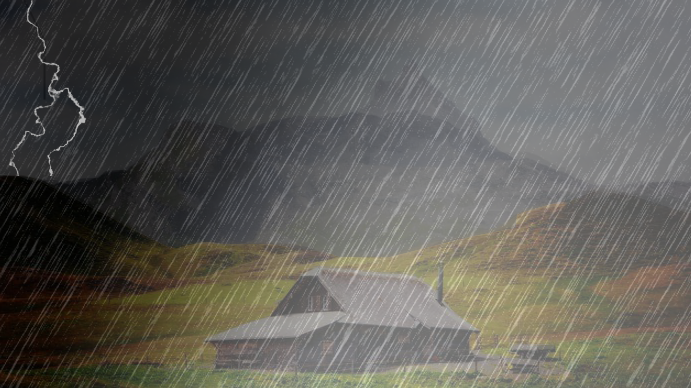 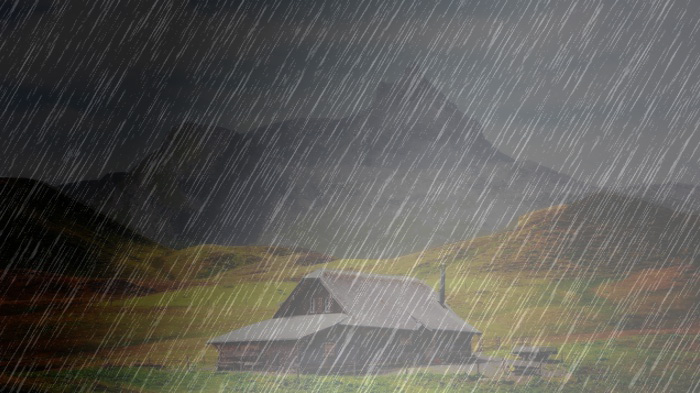 12
35TU
12
32TU
SIMULATION  3  :  OBSERVATIONS SUPPLEMENTAIRES
SITUATION AVANT			                SITUATION APRES
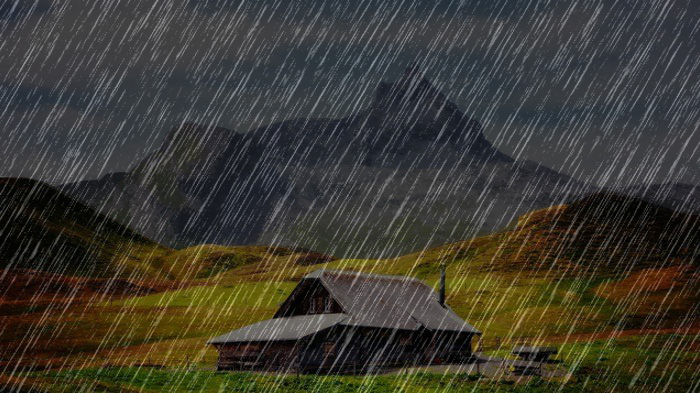 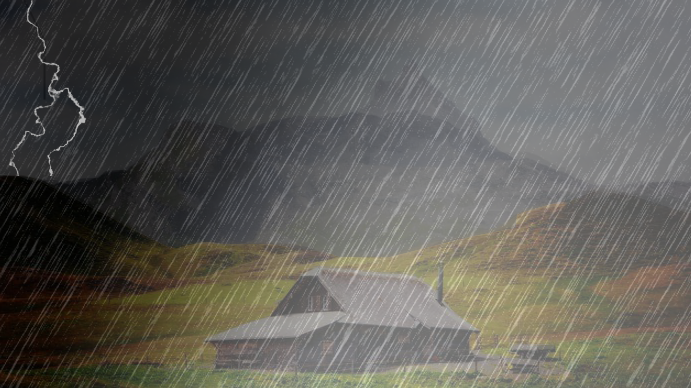 15:17 TU
15:15 TU